RVP, ŠVP, IVP
Podpůrná opatření AKRONYMY  APA
Ilona Pavlová
SOMATOPEDIE 2020/2021
RÁMCOVÉ VZDĚLÁVACÍ PROGRAMY
Rámcové vzdělávací programy (RVP) tvoří obecně závazný rámec pro tvorbu    školních vzdělávacích programů škol všech oborů vzdělání v předškolním,        základním, základním uměleckém, jazykovém a středním vzdělávání.         
Do vzdělávání v České republice byly zavedeny zákonem č. 561/2004 Sb.,  o předškolním, základním, středním, vyšším odborném a jiném vzdělávání (školský zákon).


RÁMCOVÉ VZDĚLÁVACÍ PROGRAMY STANOVÍ ZEJMÉNA:
konkrétní cíle, formy, délku a povinný obsah vzdělávání, a to všeobecného a    odborného podle zaměření daného oboru vzdělání, jeho organizační                 uspořádání, profesní profil, podmínky průběhu a ukončování vzdělávání a         zásady pro tvorbu školních vzdělávacích programů
podmínky pro vzdělávání žáků se speciálními vzdělávacími potřebami
a nezbytné materiální, personální a organizační podmínky a podmínky 
bezpečnosti a ochrany zdraví.
Školní vzdělávací programy  - ŠVP
Na základě rámcových vzdělávacích programů a pravidel v nich stanovených 
si jednotlivé školy vytvářejí své realizační programové dokumenty – 
školní vzdělávací programy  - ŠVP

Školní vzdělávací program pro vzdělávání, pro nějž je vydán rámcový 
vzdělávací program, musí být v souladu s tímto rámcovým vzdělávacím 
programem.

Obsah vzdělávání může být ve školním vzdělávacím programu uspořádán 
do předmětů nebo jiných ucelených částí učiva (například modulů).
Školní vzdělávací program pro vzdělávání
pro nějž není vydán rámcový vzdělávací program, stanoví zejména        konkrétní cíle vzdělávání, délku, formy, obsah a časový plán vzdělávání,  podmínky přijímání uchazečů, průběhu a ukončování vzdělávání, včetně  podmínek pro vzdělávání žáků se speciálními vzdělávacími potřebami,   označení dokladu o ukončeném vzdělání, pokud bude tento doklad       vydáván. Dále stanoví popis materiálních, personálních a ekonomických podmínek a podmínek bezpečnosti práce a ochrany zdraví, za nichž      se vzdělávání v konkrétní škole nebo školském zařízení uskutečňuje.

Školní vzdělávací program vydává ředitel školy nebo školského zařízení. Školní vzdělávací program ředitel školy nebo školského zařízení zveřejní na přístupném místě ve škole nebo školském zařízení; do školního vzdělávacího programu může každý nahlížet a pořizovat si z něj opisy a výpisy, anebo za cenu v místě obvyklou může obdržet jeho kopii. Poskytování   informací podle zákona o svobodném přístupu k informacím tím není   dotčeno.
Individuální vzdělávací plán - IVP
Individuální vzdělávací plán (IVP) zpracovává škola pro žáka od druhého stupně     podpůrných opatření a to na základě doporučení školského poradenského zařízení 
(ŠPZ) a žádosti zletilého žáka nebo zákonného zástupce. IVP vychází ze školního 
vzdělávacího programu (ŠVP). Obsahuje mj. údaje o skladbě druhů a stupňů 
podpůrných opatření poskytovaných v kombinaci s tímto plánem. Naplňování IVP 
vyhodnocuje školské poradenské zařízení ve spolupráci se školou nejméně jednou 
ročně.

Základní náležitosti týkající se individuálního vzdělávacího plánu (IVP) jsou 
stanoveny v § 3 a 4 vyhlášky č. 27/2016 Sb., o vzdělávání žáků se speciálními 
vzdělávacími potřebami a žáků nadaných, která také obsahuje jako přílohu
 formulář IVP. Pro vlastní tvorbu IVP může být výhodné použít interaktivní formulář 
IVP, který je k dispozici na stránkách Průvodce upraveným RVP ZV, dostupného 
na adrese                             http://digifolio.rvp.cz/view/view.php?id=10466.
APA
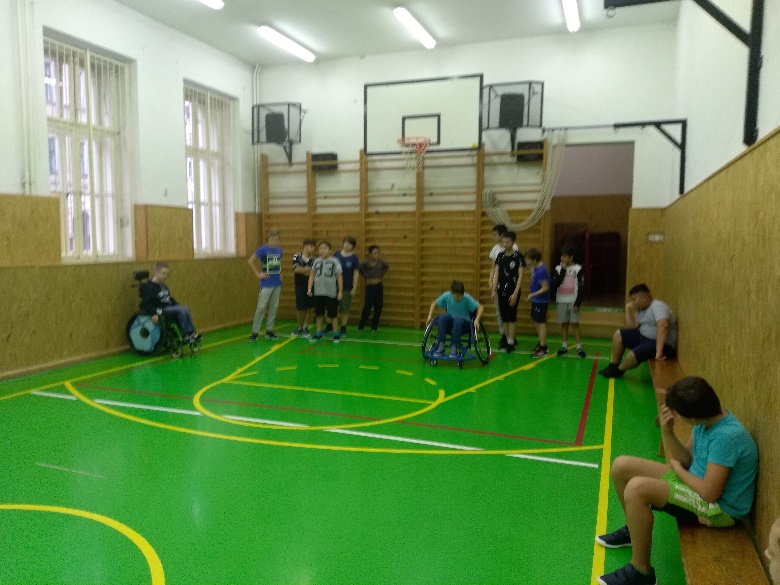 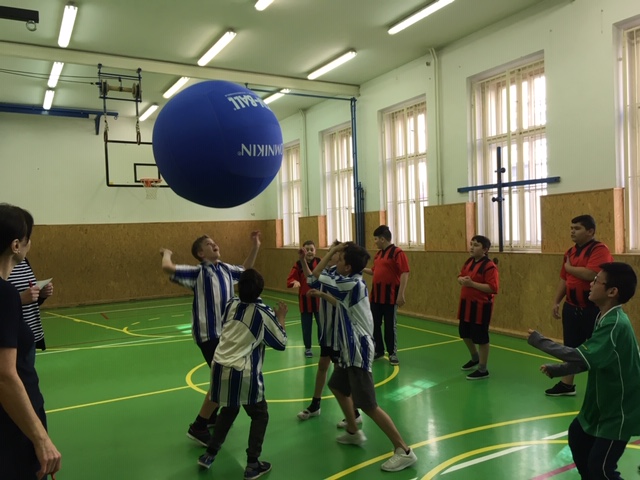 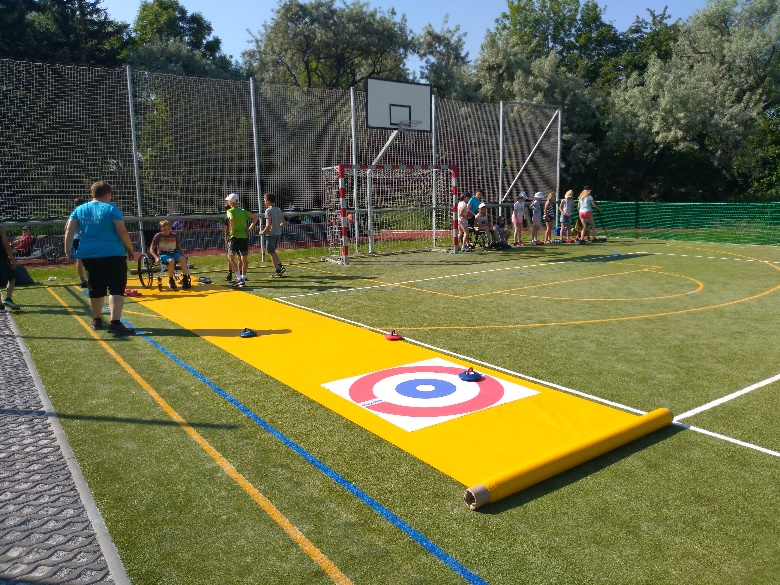 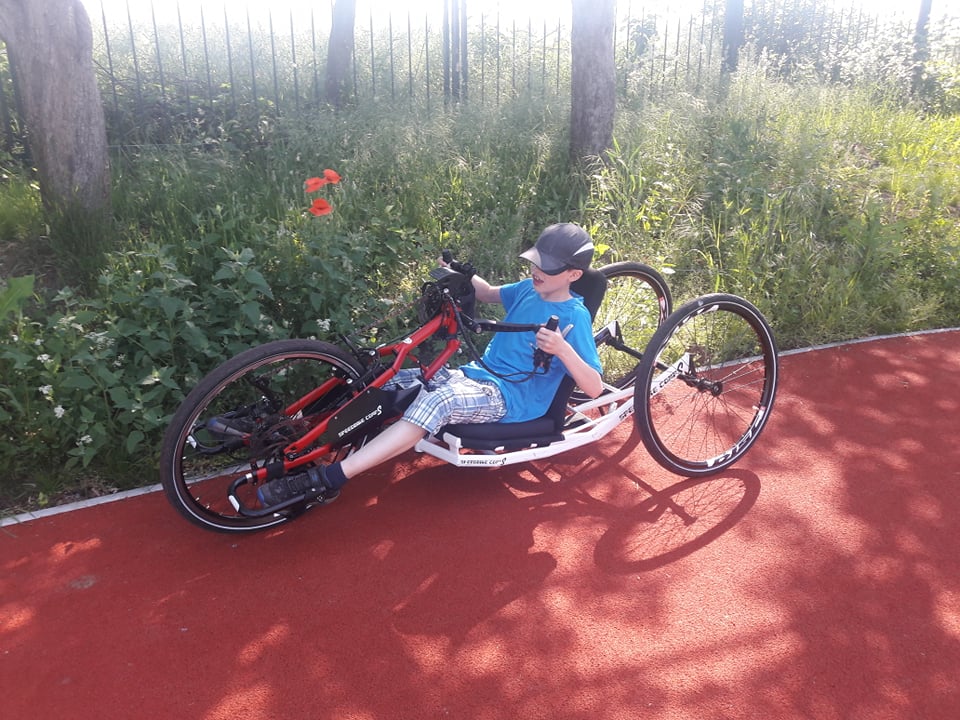 PODPŮRNÁ OPATŘENÍ
Podpůrná opatření představují podporu pro práci pedagoga 
se žákem, kdy jeho vzdělávání v různé míře vyžaduje upravit 
průběh jeho vzdělávání.

Cílem úprav je především vyrovnávat podmínky ke vzdělávání žáka, 
které mohou být ovlivněny mírnými problémy nebo závažnými obtížemi, 
které jsou způsobeny nepřipraveností žáka na školu, odlišnými životními 
podmínkami a odlišným kulturním prostředím ze kterého žák vstupuje 
do vzdělávání. Současně početnou skupinu budou představovat 
žáci s nepříznivým aktuálním zdravotním stavem, který může 
ovlivňovat vzdělávání žáků nebo zdravotní postižení žáka.
Mainstream education: 	     historical development   CZ
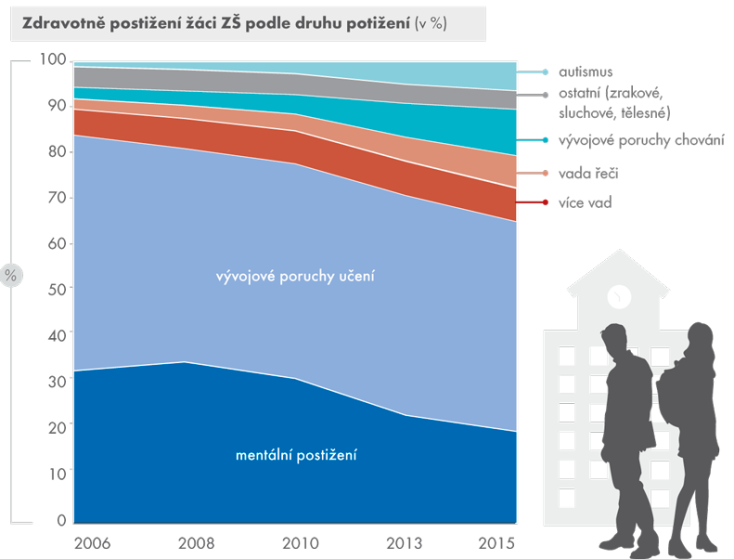 Graphs 1 and 2: Pupils with disabilities in primary schools, 2006–2015 (in thousands). Source: CZSO (2016)

School year 2008/2009: 34 350 pupils
School year 2016/2017: 53 206 pupils
Stupně podpůrných opatření
Podpůrná opatření jsou definována školským zákonem, podle rozsahu a obsahu se člení 
do I. – V. stupně. Podpůrná opatření různých stupňů lze kombinovat.

I. stupeň podpůrných opatření vždy navrhuje a poskytuje škola.
II. -V. stupeň navrhuje a metodicky provází v jeho naplňování školské poradenské zařízení.

Na základě vyhodnocení všech podkladů se kterými žák do PPP nebo SPC přichází                         (Plán pedagogické podpory, vyšetření lékařů a klinických odborníků, vyšetření z jiných školských poradenských zařízení atd.), dojde k vyšetření žáka za účelem posouzení jeho speciálních          vzdělávacích potřeb.

https://www.zakonyprolidi.cz/cs/2016-27
Vyhláška č. 27/2016 Sb.Vyhláška o vzdělávání žáků se speciálními vzdělávacími potřebami a žáků nadaných

https://www.msmt.cz/vzdelavani/podpurna-opatreni
Podpůrná opatření  se vztahují k :
úpravě metod a forem vzdělávání žáka
k podpoře školním poradenským pracovištěm
úpravě obsahu vzdělávání a případně k úpravě výstupů ze vzdělávání u žáků, kde je tato úprava možná a nezbytná
organizaci vzdělávání (organizace výuky, volnočasových aktivit, prostorového uspořádání, práce s délkou vyučovací hodiny, délka přestávky, počet žáků ve třídě nebo            skupině…..)
IVP
Personální podpora pro práci pedagoga- asistent pedagoga, další pedagogický pracovník, školní psycholog/školní speciální pedagog,
Podpora pro žáka - tlumočník do českého znakového jazyka, přepisovatel                         pro neslyšící, průvodce pro orientaci v prostoru, osobní asistent nebo přítomnost další osoby
Metodická podpora v intenzivní podobě ze strany ŠPZ po dobu 6 měsíců v případech, kdy škola vzdělává žáka, jehož vzdělávání a nastavení podpůrných opatření vyžaduje    těsnou spolupráci s odborníky ŠPZ
Inkluze v praxi – otázky k diskuzi
psychohygiena učitele
spolupráce pedagoga s asistentem pedagoga
spolupráce asistenta pedagoga a třídou
žák se SVP a peer tutoring
plán pedagogické podpory X individuální vzdělávací plán    			(charakteristika, rozdíly, jak na ně)
postup školy při jednotlivých stupních podpůrných opatření
ředitel školy , jako odpovědná osoba za IVP
právní vztahy mezi zřizovateli a školami
http://www.inkluzevpraxi.cz/
AKRONYMY  APA
Desatero pro pracovníky v oblasti APA 
v akronymu FACILITATE (Ješina, Vařeková, 2016)

F Flexibility Buď připravený pružně reagovat. 
A Accept differentness as normality Jinakost vnímej jako normu, nikoli jako překážku. 
C Cooperation Spolupracuj s dalšími odborníky. 
I Impossible? Jen málo věcí je nemožných. Snaž se hledat cesty k cíli. 
L Locomotion Pohyb je život a jeho formy mohou být různé.    Má duchovní i sociální rozměr. 
I Identifying the qualities Hledej schopnosti, pozitiva a kvality.  Nepodceňuj ani nepřeceňuj. 
T Taking money or not? V oblasti APA jako dobrovolník i profesionál. Dobrovolnictví není nevolnictví. Brát odměnu není            nemravné. 
A Adaptability Přizpůsobuj podmínky. 
T Total safety Snaž se vždy zajistit naprostou bezpečnost všech  zúčastněných. 
E Education Bez celoživotního vzdělávání to nepůjde
Modely adaptace tělesné výchovy: STEP, TREE a CHANGE IT
Pro lepší pochopení procesu adaptace, který charakterizuje    bod dvě, nabízí australská organizace The Inclusion Club         tři akronymy: STEP, TREE a CHANGE IT (Downs, 2016). Tyto akronymy (zkratky) shrnují v lehce zapamatovatelné formě      základní pravidla pro adaptaci určité pohybové aktivity              (sportu, cvičení) pro jedince s určitým handicapem.
Akronym STEP   - Způsob modifikace hry 
S  Space – change the space in which the activity is taking place 
Místo, prostor – úprava prostoru pro hru 
T Task – change the nature of the activity 
Úkol – změna charakteru činnosti 
E Equipment – change the type, size or colour 
Vybavení – změna typu, velikosti nebo barvy 
P People – change the people – the numbers and/or ways in which they are involved, and how they interact with each other 
Lidé, hráči – změna počtu hráčů a/nebo způsobu hry a způsobu kontaktu mezi hráči
Akronym TREE podle Downse (2016) popisuje podobné principy a zdůrazňuje, že nejdůležitější je změnit způsob 
výuky a obecně přístup k jedinci s postižením i celé skupině. Nevýhodou tohoto akronymu je, že se v něm dvakrát 
opakuje hláska „E“, což snižuje zapamatovatelnost
T Teaching/coaching style – how the teacher or coach 
organises, leads and communicates 
Styl učitele/trenéra – jak trenér či učitel organizuje, řídí 
a komunikuje 
R Rules and regulations – changes to the rules governing 
games and activities to promote inclusion 
Pravidla a úpravy – změny pravidel, jimiž se řídí hry a aktivity k podpoře začleňování 
E Environment – changes to the space, for the whole group or individuals within the group 
Prostředí – úprava prostoru pro celou skupinu (družstvo) nebo pro jednotlivce v rámci skupiny 
E Equipment – as in STEP, change the size, weight, colour, etc. Vybavení – stejně jako při STEPu, změna typu, velikosti, barvy atd.
CHANGE IT
Nejdelší a nejpodrobnější je pak zkratka CHANGE IT. Kromě již zmíněných možností adaptovat pravidla, přístup, počty hráčů, vybavení a prostor doplňuje a zmiňuje ještě další aspekty, a to čas hry a intenzitu zatížení. Oboje můžeme u žáků se speciálními potřebami měnit (zkrátit hrací čas či naopak prodloužit dobu na splnění úkolu, snížit intenzitu zátěže) a získáme tak další možnost adaptace hry či činnosti. Například modifikace u jednoduché štafetové hry je možné dosáhnout tak, že žák s postižením dostane delší čas (vyrazí dříve, v družstvu je méně dětí), modifikuje se zátěž (namísto golfového míčku nese na lžíci pingpongový), zkrátí se trať (oběhne pouze 3 kužely namísto 8), může běžet ve dvojici s někým (např. při zrakovém postižení), může zvolit jiný způsob pohybu – chůze místo běhu, jízda na vozíku.
AKRONYMY  pomáhají 
Akronym  CHANGE IT - Způsob modifikace hry 

C Coaching style vedení hry 
H How you score způsob skórování (dosažení bodu) 
A playing Area hrací pole 
N Number of players počet hráčů G Game rules pravidla hry 
E Equipment vybavení 

I Intensity zatížení 
T Time čas


Downs (2016) uvádí, že nevýhodou TREE principu je jeho „nesportovní/ 
/nesoutěžní zaměření“ a relativní délka. Výhodou CHANGE IT je jeho širší 
rozsah oproti STEP a TREE a možnost využití více modifikací pro hry.
Děkuji za pozornost
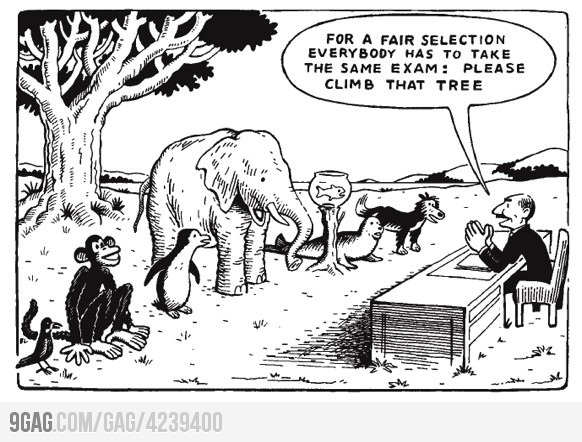